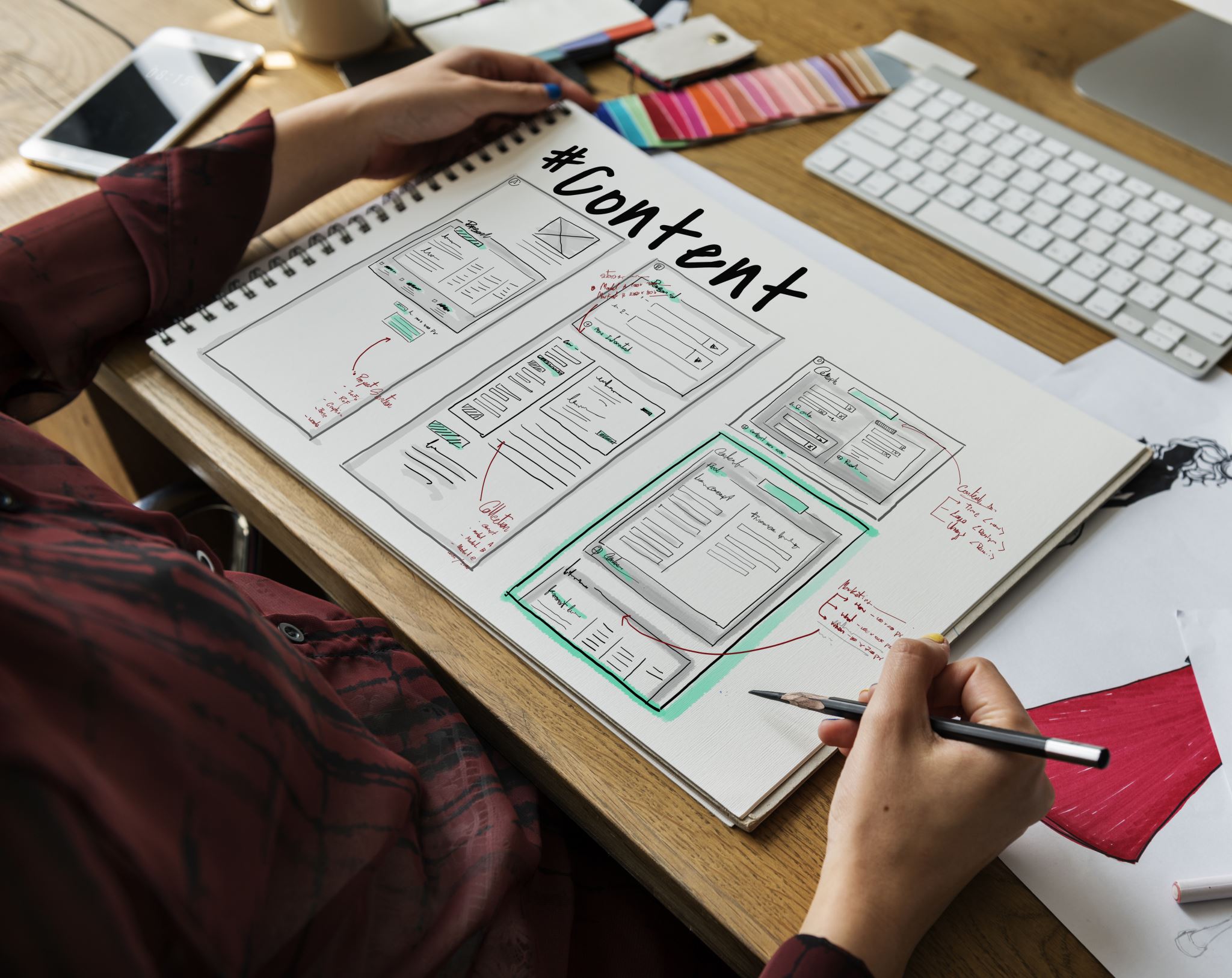 St Johns County Comprehensive Plan Update
Timeline and Actions for the St. Johns County Civic Roundtable
Beth Tate
Vice Chair, St. Johns County Civic Roundtable
March 21 Update from Growth Management
Plan must be evaluated every 7 years
Letter of determination due to State by 8/2024
Comprehensive plan transmittal due 1 year later, 7/2025
An update is recommended by Growth Management
State regulations
Population increases and other changes in the county have impacted all required elements
4/10/23
2
Process
Board of Commissioners direction on whether to update
A “Broad Process Review”
Legal – what is required
Policy – approach to goals/objective/policies and other elements
Internal review of each element
Updates to goals ,objectives, policies for each element
Update Map Series
Draft Comprehensive Plan Update for public review.
4/10/23
3
After Draft for Public Review
Public Review and Comment – suggested 30 days, Commissioners agreed to 60 days
Submit comments via web/email/mail
Public comment meetings (proposed 5 Town Halls, one in each district)
Established public review
Staff analysis of public comments
Categorization
Quantification
Update the draft in response to public comments
4/10/23
4
Final Comprehensive Plan Update
Board of Commissioners review
Public Hearings
4/10/23
5
Milestones
August 2024 – Letter of determination to the Florida Department of Economic Opportunity
June 2025 – Latest date for transmittal (PZA Hearing)
July 2025 – Latest date for transmittal (BOCC Hearing)
State requires 60-day review after transmittal
Adoption Hearings 
Approximately October 2025
4/10/23
6
Direction to Staff
Proceed with comprehensive plan review process with 3 specific directions
Engage an Independent Faciliator to proceed with the process of working with all the stakeholders
Extend the comment period from thirty to sixty days
Conduct at least five town hall meetings, one in each district prior to any final action by the Board on the Comprehensive Plan recommendations
4/10/23
7
Elements of the Comprehensive Plan
Land Use
Transportation
Housing
Infrastructure
Coastal Conservation
Recreation and Open Space
Intergovernmental Coordination
Capital Improvement
Property Rights
4/10/23
8
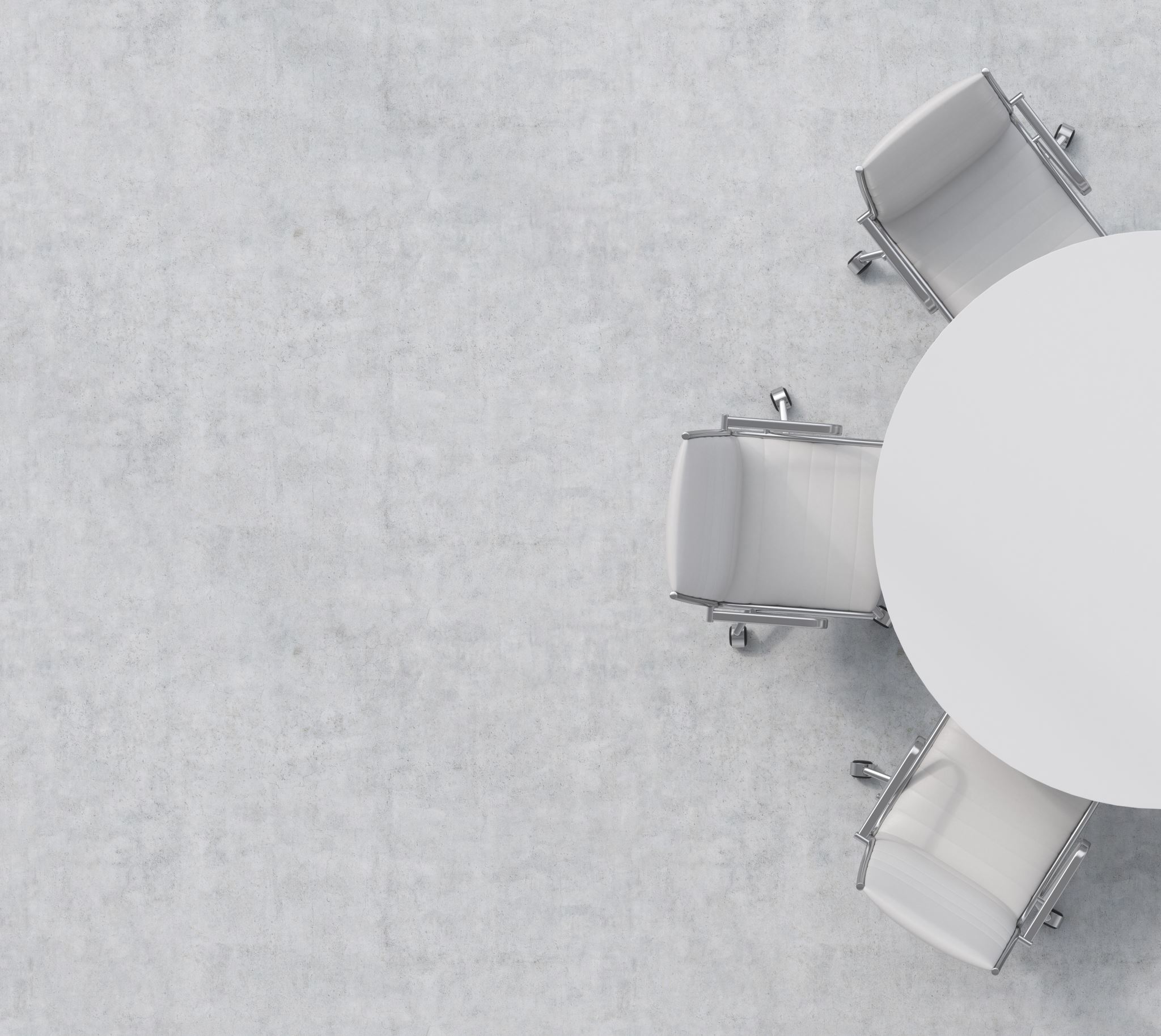 Proposed Actions for the Roundtable
Update the Long-Range Plan/Vision Points for the Civic Roundtable
Align the Vision Points to the elements of the Comprehensive Plan
 Help prepare the community for the Town Hall meetings
Volunteers to help lead discussions on elements of the Comprehensive Plan 
Conduct community meetings in each district
Focus in each District on the elements of the plan most crucial to that District
Roundtable Leadership to attend each of the Town Hall Meetings
Help present the Round Table positions
4/10/23
9
Discussion
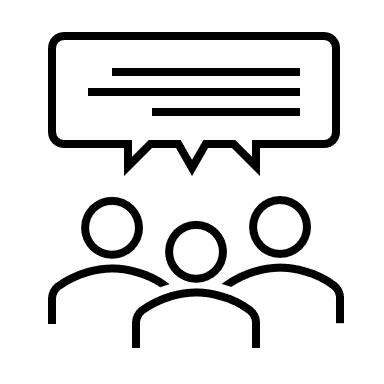 4/10/23
10